Drupal Installation on Debian OS using LINUX commands
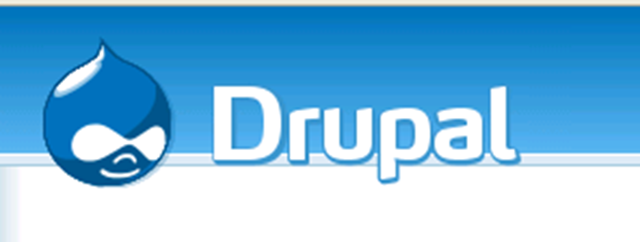 With ssh, follow these directions(copy and paste when necessary & remember to use the tab and arrow keys!):
Run:
aptitude install drupal7

Once this is successful, you will need to configure the package
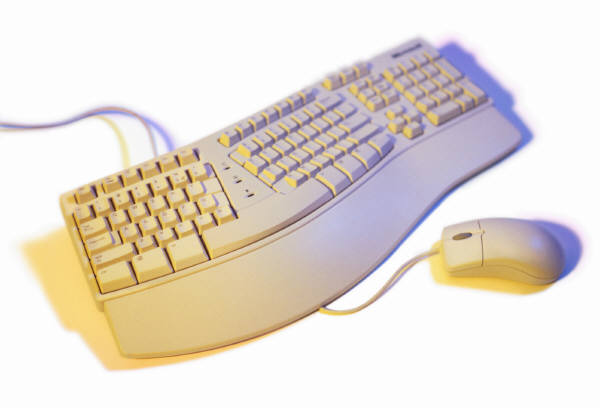 Installing Drupal7 (Please note these images are for Drupal6, but are basically the same):
Simply follow the series of prompts, choosing:
“OK” after you have read the post-install instructions
“Yes” to configure the database
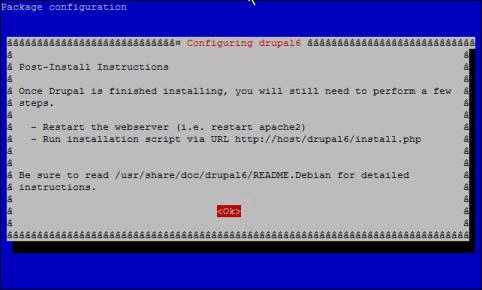 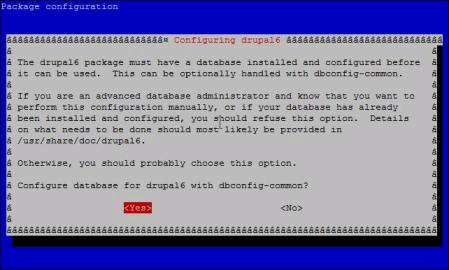 Installing Drupal7
Choose:
“mysql” to select the database type
the password for the administrative account
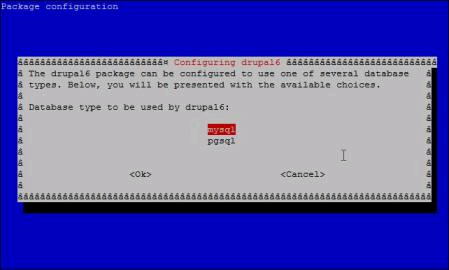 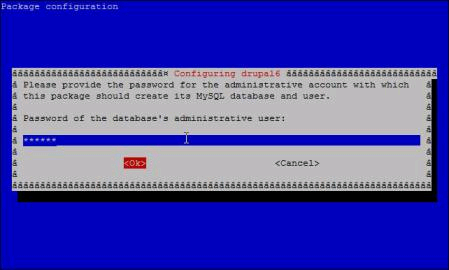 Installing Drupal7
the password for the database server
type in the password again to confirm
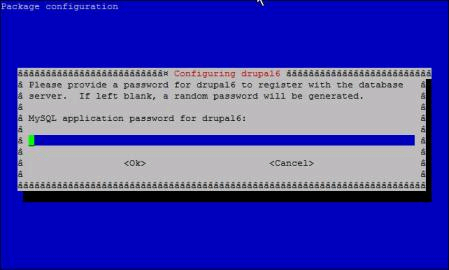 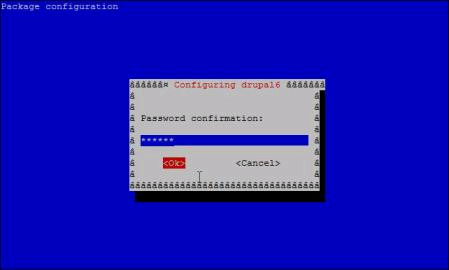 With ssh, follow these directions(copy and paste when necessary & remember to use the tab and arrow keys!):
After installation is successful, use these commands:
(documentation located in /usr/share/doc/drupal7)...read by using command zcat README.Debian.gz
ln -s /etc/drupal/7/apache2.conf /etc/apache2/conf.d/drupal7.conf

/etc/init.d/apache2 restart

Point your browser to http://server.openlib.org/drupal7/install.php and follow steps to configure your site.
(Replace server with the name of your server.)
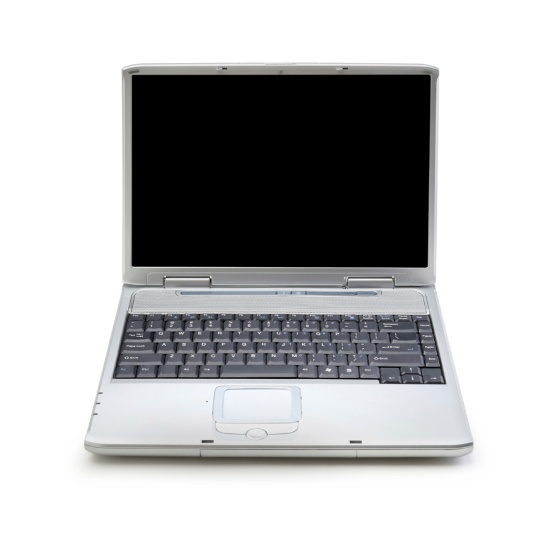 Congratulations!!
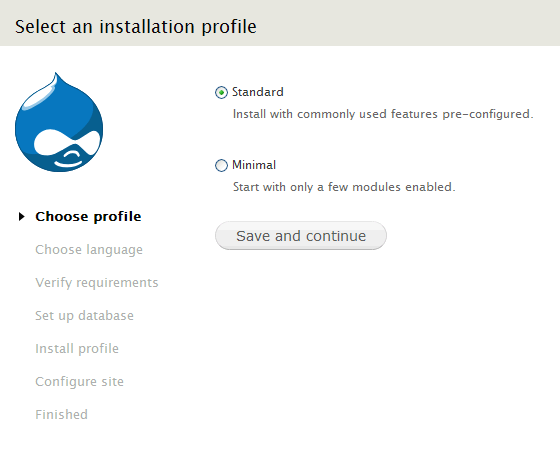 Just follow the directions to finish your drupal site!